Денежный доход по основным демографическим и социальным группам домохозяйств
в среднем на члена домохозяйства, рублей в месяц
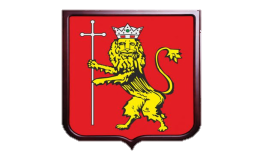 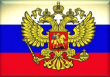 С 1 ребенком
17854,1
24 152,3
Россия
Владимирская область
Домохозяйства с детьми
15699,4
20 229,5
18 223,0
С 2 детьми
14314,9
Домохозяйства без детей
26980,4
32 927,7
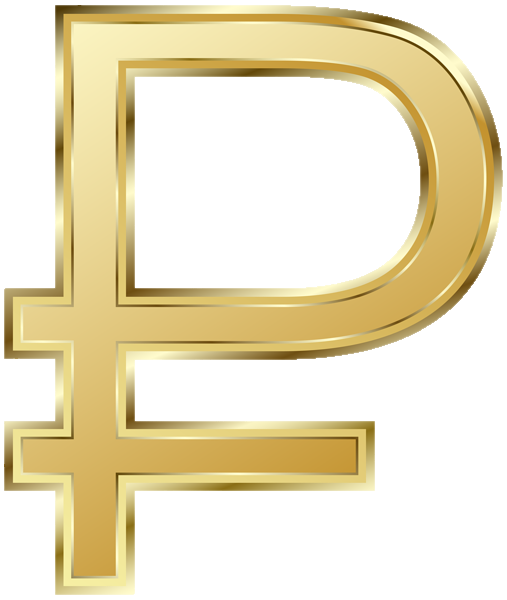 Состоящие (только) из пенсионеров
28 087,3
25342,4
Состоящие (только) из инвалидов
19930,1
23 403,0
Имеющие в своем составе инвалидов
21030,8
21 365,0
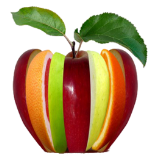 По результатам Выборочного наблюдения доходов населения и
участия в социальных программах в 2017 г.
Уровень и структура денежных доходов
домашних хозяйств в 2016 году
в среднем на члена домохозяйства, в месяц
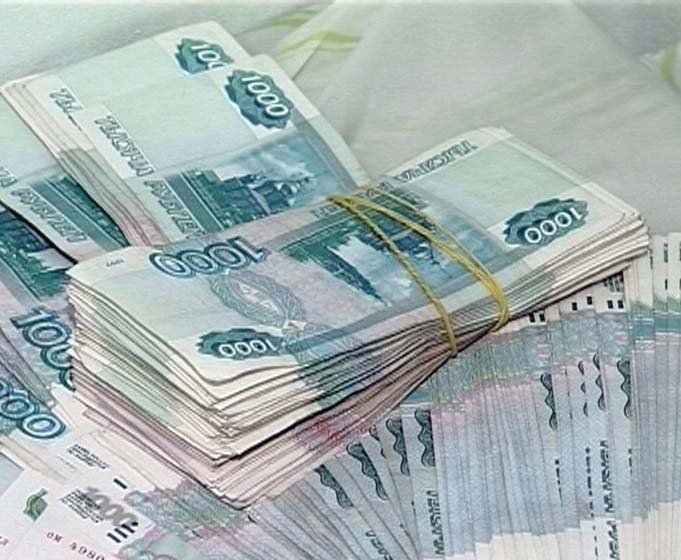 Социальные выплаты
5456,5 руб.
(25%)
Иные денежные поступления
491 руб.
(2,2%)
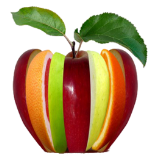 По результатам Выборочного наблюдения доходов населения и
участия в социальных программах в 2017 г.
Уровень социальных пособий, компенсаций и иных выплат в 2016 году
в среднем на члена домохозяйства, рублей в месяц
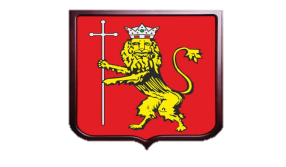 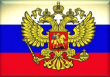 Россия
332,0
526,5
Владимирская область
72,6
271,6
176,6
191,2
13,2
1,6
175,0
95,3
11,5
11,1
38,6
39,3
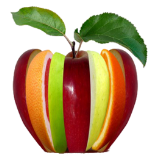 По результатам Выборочного наблюдения доходов населения и
участия в социальных программах в 2017 г.
Денежные доходы домашних хозяйств
в среднем на члена домохозяйства, рублей в месяц
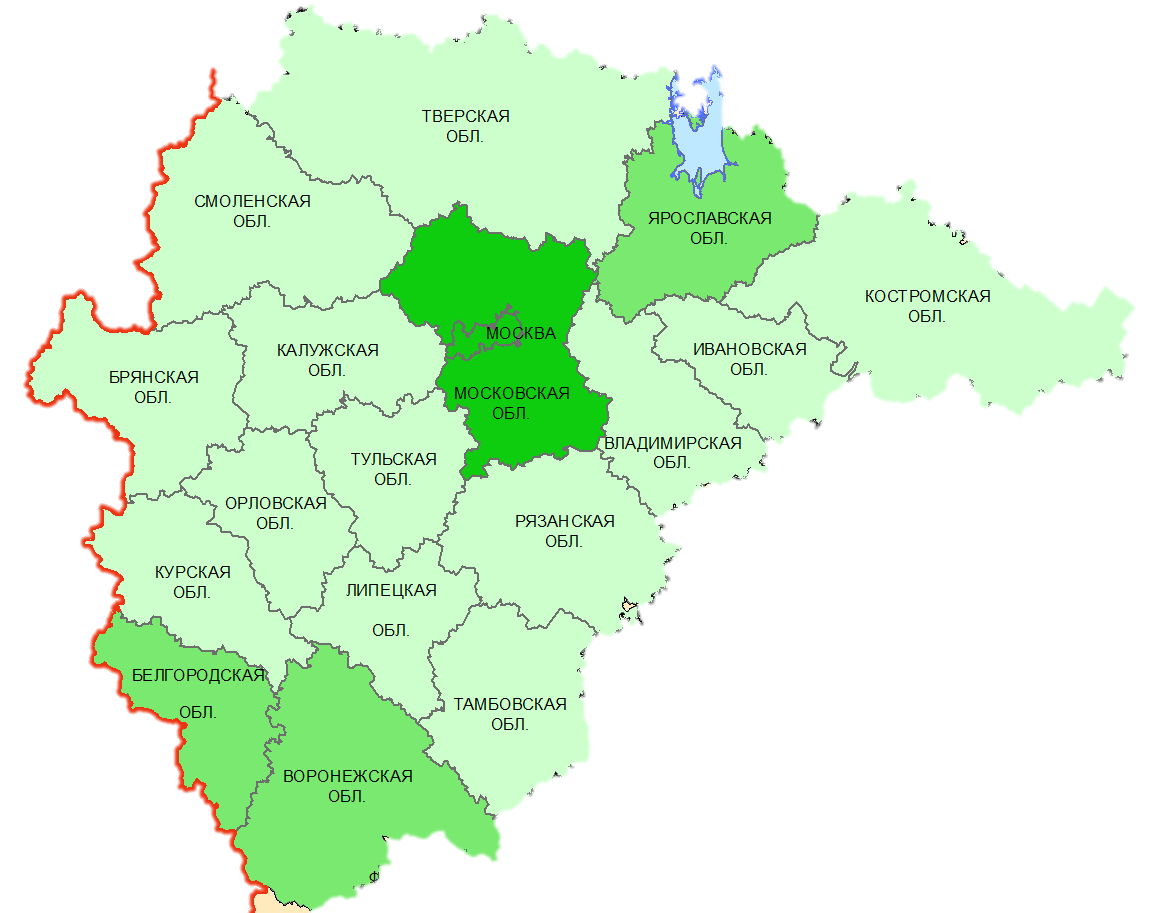 20 000 – 25 000
25 000 – 30 000
Свыше 30 000
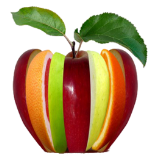 По результатам Выборочного наблюдения доходов населения и
участия в социальных программах в 2017 г.